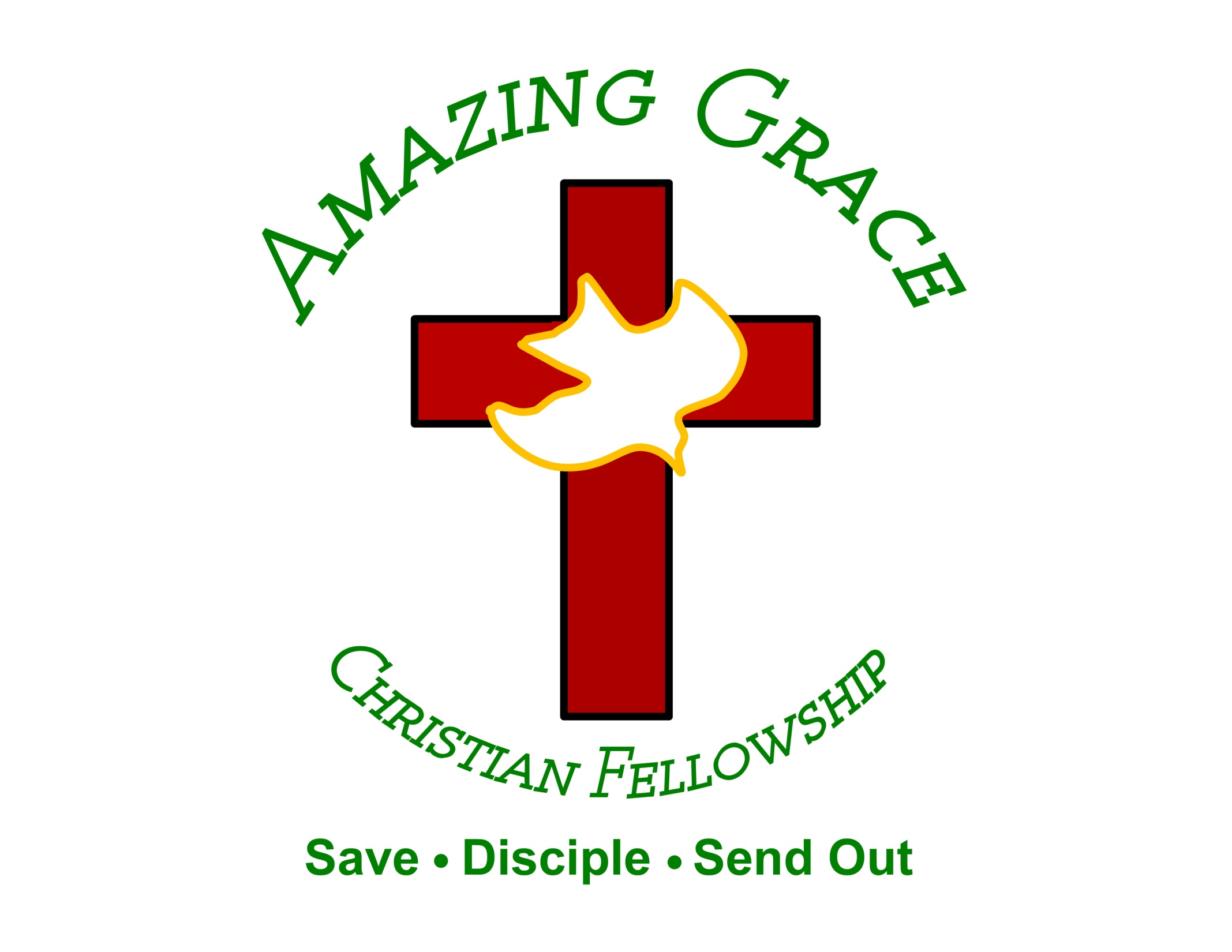 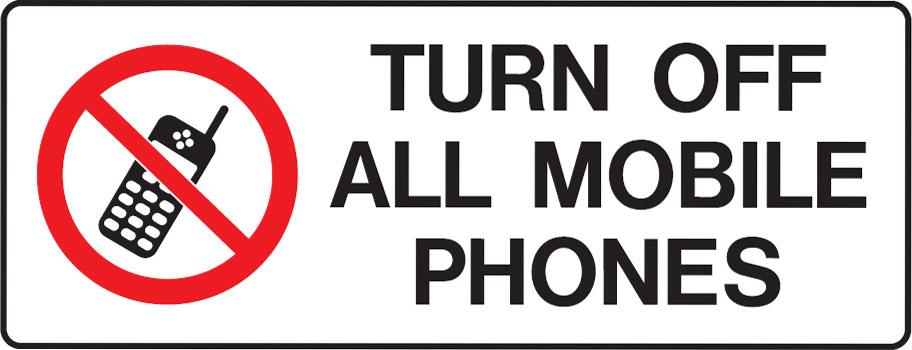 Can You Forgive Like God
by Pastor Fee Soliven
Mark 11:24-33
Wednesday Evening
July 3, 2019
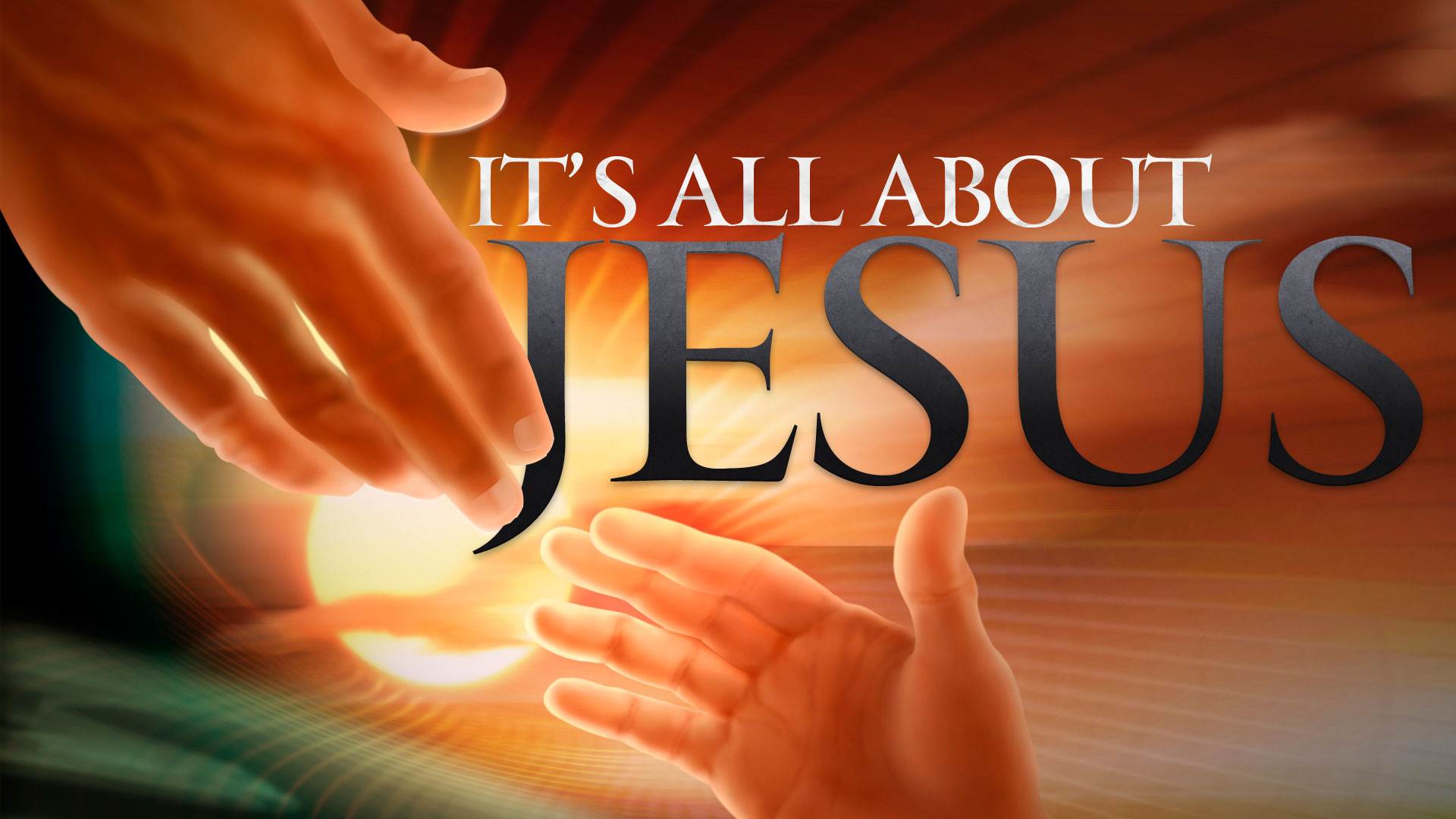 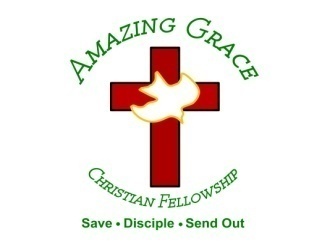 24 Therefore I say to you, whatever things you ask when you pray, believe that you receive them, and you will have them. 25 "And whenever you stand praying, if you have anything against anyone, forgive him, that your Father in heaven may also forgive you your trespasses.
26 But if you do not forgive, neither will your Father in heaven forgive your trespasses." 29 But Jesus answered and said to them, "I also will ask you one question; then answer Me, and I will tell you by what authority I do these things: 30 The baptism of John--was it from heaven or from men? Answer Me."
31 And they reasoned among themselves, saying, "If we say, 'From heaven,' He will say, 'Why then did you not believe him?' 32 "But if we say, 'From men' "--they feared the people, for all counted John to have been a prophet indeed.
33 So they answered and said to Jesus, "We do not know." And Jesus answered and said to them, "Neither will I tell you by what authority I do these things."
24 Therefore I say to you, whatever things you ask when you pray, believe that you receive them, and you will have them.
John 14:13-14
13 And whatever you ask in My name, that I will do, that the Father may be glorified in the Son. 14 If you ask anything in My name, I will do it.
Matthew 6:33
“Seek first the kingdom of God and His righteousness”
Luke 22:39-43
39 Coming out, He went to the Mount of Olives, as He was accustomed, and His disciples also followed Him. 40 When He came to the place, He said to them, "Pray that you may not enter into temptation." 41 And He was withdrawn from them about a stone's throw, and He knelt down and prayed, 42 saying, "Father, if it is Your will, take this cup away from Me; nevertheless not My will, but Yours, be done."
25 "And whenever you stand praying, if you have anything against anyone, forgive him, that your Father in heaven may also forgive you your trespasses. 26 But if you do not forgive, neither will your Father in heaven forgive your trespasses."
1 Now when they drew near Jerusalem, to Bethphage and Bethany, at the Mount of Olives, He sent two of His disciples; 2 and He said to them, "Go into the village opposite you; and as soon as you have entered it you will find a colt tied, on which no one has sat. Loose it and bring it.
Psalm 66:18
“If I regard iniquity in my heart, The Lord will not hear.”
Ephesians 4:32
“And be kind to one another, tenderhearted, forgiving one another, just as God in Christ forgave you.”
27 Then they came again to Jerusalem. And as He was walking in the temple, the chief priests, the scribes, and the elders came to Him. 28 And they said to Him, "By what authority are You doing these things? And who gave You this authority to do these things?"
Leviticus 24:13-16
13 And the LORD spoke to Moses, saying, 14 "Take outside the camp him who has cursed; then let all who heard him lay their hands on his head, and let all the congregation stone him. 15 Then you shall speak to the children of Israel, saying: 'Whoever curses his God shall bear his sin.
16 And whoever blasphemes the name of the LORD shall surely be put to death. All the congregation shall certainly stone him, the stranger as well as him who is born in the land. When he blasphemes the name of the Lord, he shall be put to death.
29 But Jesus answered and said to them, "I also will ask you one question; then answer Me, and I will tell you by what authority I do these things: 30 The baptism of John--was it from heaven or from men? Answer Me."
31 And they reasoned among themselves, saying, "If we say, 'From heaven,' He will say, 'Why then did you not believe him?' 32 "But if we say, 'From men' "--they feared the people, for all counted John to have been a prophet indeed. 33 So they answered and said to Jesus, "We do not know." And Jesus answered and said to them, "Neither will I tell you by what authority I do these things."
Isaiah 53:1-9
1 Who has believed our report? And to whom has the arm of the LORD been revealed? 2 For He shall grow up before Him as a tender plant, And as a root out of dry ground. He has no form or comeliness; And when we see Him, there is no beauty that we should desire Him.
3 He is despised and rejected by men, A Man of sorrows and acquainted with grief. And we hid, as it were, our faces from Him; He was despised, and we did not esteem Him. 4 Surely He has borne our griefs And carried our sorrows; Yet we esteemed Him stricken, Smitten by God, and afflicted.
5 But He was wounded for our transgressions, He was bruised for our iniquities; The chastisement for our peace was upon Him, And by His stripes we are healed. 6 All we like sheep have gone astray; We have turned, everyone, to his own way; And the LORD has laid on Him the iniquity of us all.
7 He was oppressed and He was afflicted, Yet He opened not His mouth; He was led as a lamb to the slaughter, And as a sheep before its shearers is silent, So He opened not His mouth. 8 He was taken from prison and from judgment, And who will declare His generation? For He was cut off from the land of the living; For the transgressions of My people He was stricken.
9 And they made His grave with the wicked--But with the rich at His death, Because He had done no violence, Nor was any deceit in His mouth.
Psalm 22:1-21
1 My God, My God, why have You forsaken Me? Why are You so far from helping Me, And from the words of My groaning? 2 O My God, I cry in the daytime, but You do not hear; And in the night season, and am not silent. 3 But You are holy, Enthroned in the praises of Israel.
4 Our fathers trusted in You; They trusted, and You delivered them. 5 They cried to You, and were delivered; They trusted in You, and were not ashamed. 6 But I am a worm, and no man; A reproach of men, and despised of the people. 7 All those who see Me ridicule Me; They shoot out the lip, they shake the head, saying,
8 "He trusted in the LORD, let Him rescue Him; Let Him deliver Him, since He delights in Him!" 9 But You are He who took Me out of the womb; You made Me trust while on My mother's breasts. 10 I was cast upon You from birth. From My mother's womb You have been My God.
11 Be not far from Me, For trouble is near; For there is none to help. 12 Many bulls have surrounded Me; Strong bulls of Bashan have encircled Me. 13 They gape at Me with their mouths, Like a raging and roaring lion. 14 I am poured out like water, And all My bones are out of joint; My heart is like wax; It has melted within Me.
15 My strength is dried up like a potsherd, And My tongue clings to My jaws; You have brought Me to the dust of death. 16 For dogs have surrounded Me; The congregation of the wicked has enclosed Me. They pierced My hands and My feet; 17 I can count all My bones. They look and stare at Me.
18 They divide My garments among them, And for My clothing they cast lots. 19 But You, O LORD, do not be far from Me; O My Strength, hasten to help Me! 20 Deliver Me from the sword, My precious life from the power of the dog. 21 Save Me from the lion's mouth And from the horns of the wild oxen!
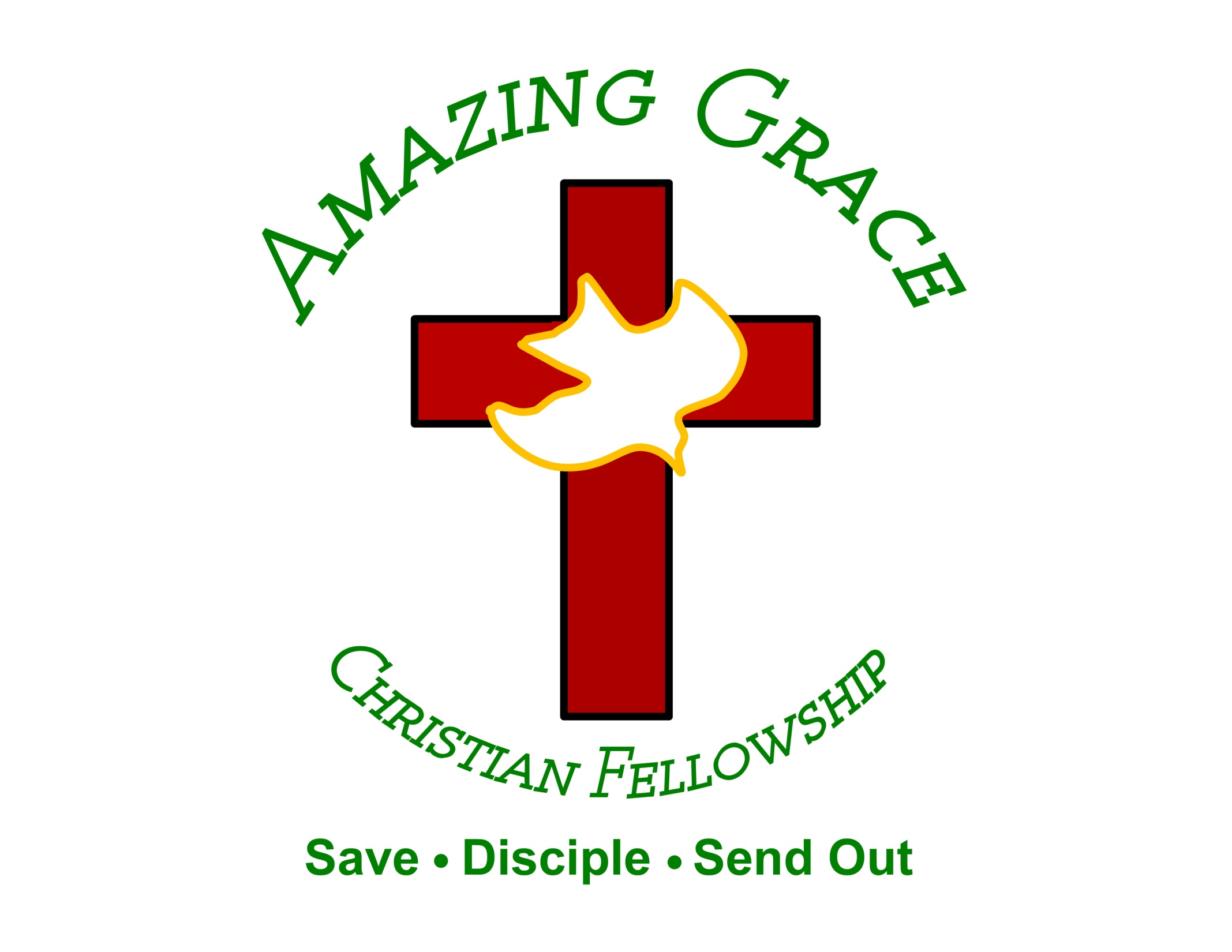